Očekávaný vývoj cen energií pro malé a střední podnikatele ČRIng. Jiří Gavor, CSc.ENA s.r.o.
Poslanecká sněmovna
15. listopadu 2012
Obsah
Mezinárodní srovnání cen elektřiny	
Základní cenové trendy na trhu s elektřinou	
Cenové trendy na trhu se silovou elektřinou	
Fenomén OZE	
Základní cenové trendy na trhu se zemním plynem
Co mohou odběratelé udělat nezávisle na státu
Poslanecká sněmovna
15. listopadu 2012
2
Celková cena elektřiny pro středního odběratele – spotřeba 500 – 2 000 MWh ročně (bez daní, 2011)
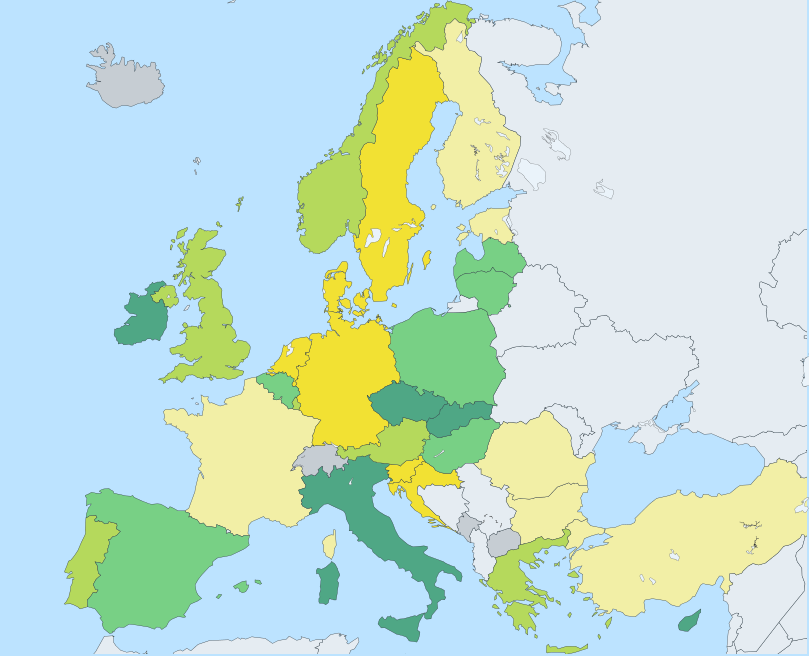 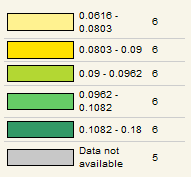 zdroj: eurostat
Poslanecká sněmovna
15. listopadu 2012
Celková cena elektřiny pro menší střední odběr - spotřeba 50 MWh ročně (bez DPH, 2011)
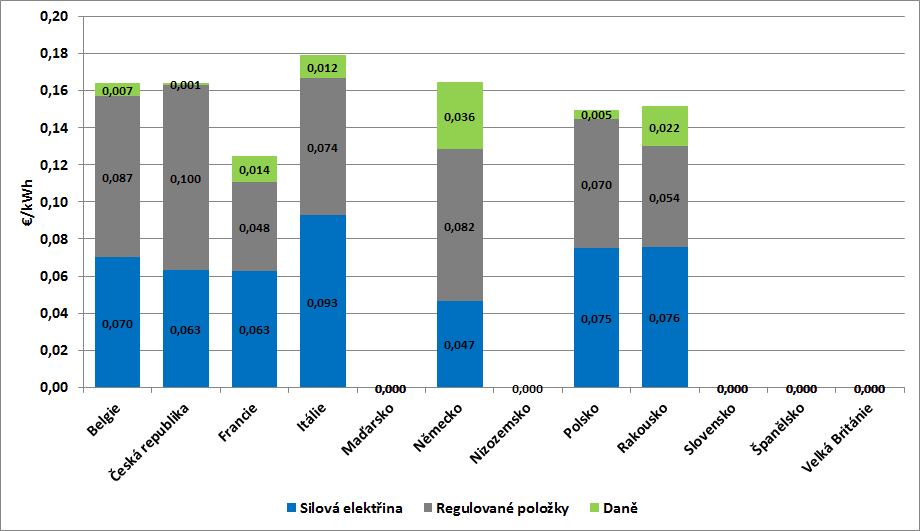 zdroj: databáze ENA
Poslanecká sněmovna
15. listopadu 2012
Celková cena elektřiny pro malého odběratele – spotřeba 8 MWh ročně (bez DPH, 2011)
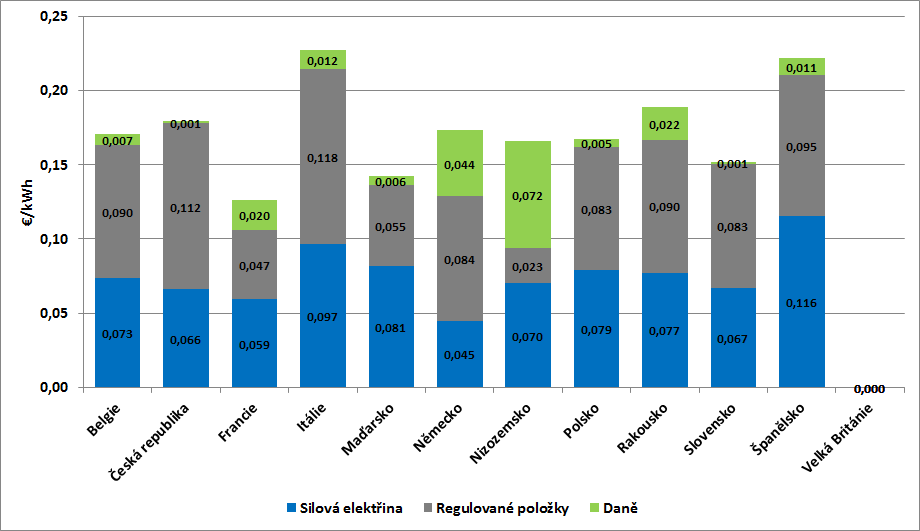 zdroj: databáze ENA
Poslanecká sněmovna
15. listopadu 2012
Základní cenové trendy na trhu s elektřinou
Po výrazném poklesu cen silové elektřiny 2011/2012 očekáváme v nejbližším období stagnaci případně i další pokles cen.
Naopak regulovaná část ceny jako celek bude nadále růst kvůli příspěvku na OZE (z 419 Kč/MWh na 619 Kč/MWh). U ostatních regulovaných složek očekáváme stagnaci případně i mírný pokles.
Poslanecká sněmovna
15. listopadu 2012
6
Cenové trendy na trhu se silovou elektřinou
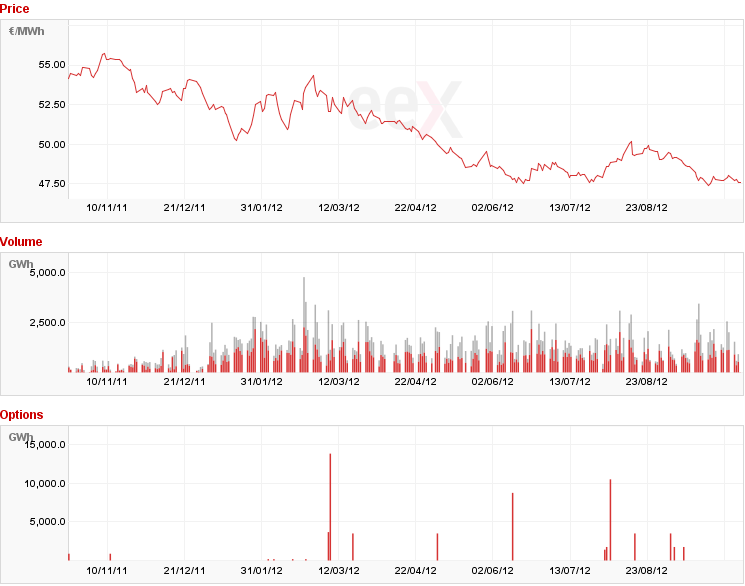 Phelix Futures Prices and trading volumes
Phelix Baseload Year Futures (Cal-13) 2012/10/11 EEX Power Derivatives
Poslanecká sněmovna
15. listopadu 2012
7
Fenomén OZE
-	Prudký nárůst příspěvku na OZE není důsledek nových zdrojů, ale nesprávně nastavené podpory v minulosti, především v letech 2009-2010.
-	Současná státní administrativa (ERÚ, MPO, MF) pouze „hasí“ nejhorší důsledky, vše na hraně hrozeb arbitráží ze strany investorů do OZE.
-	Otázkou je pouze rozložení dopadů – kdo to zaplatí!
Poslanecká sněmovna
15. listopadu 2012
8
Fenomén OZE
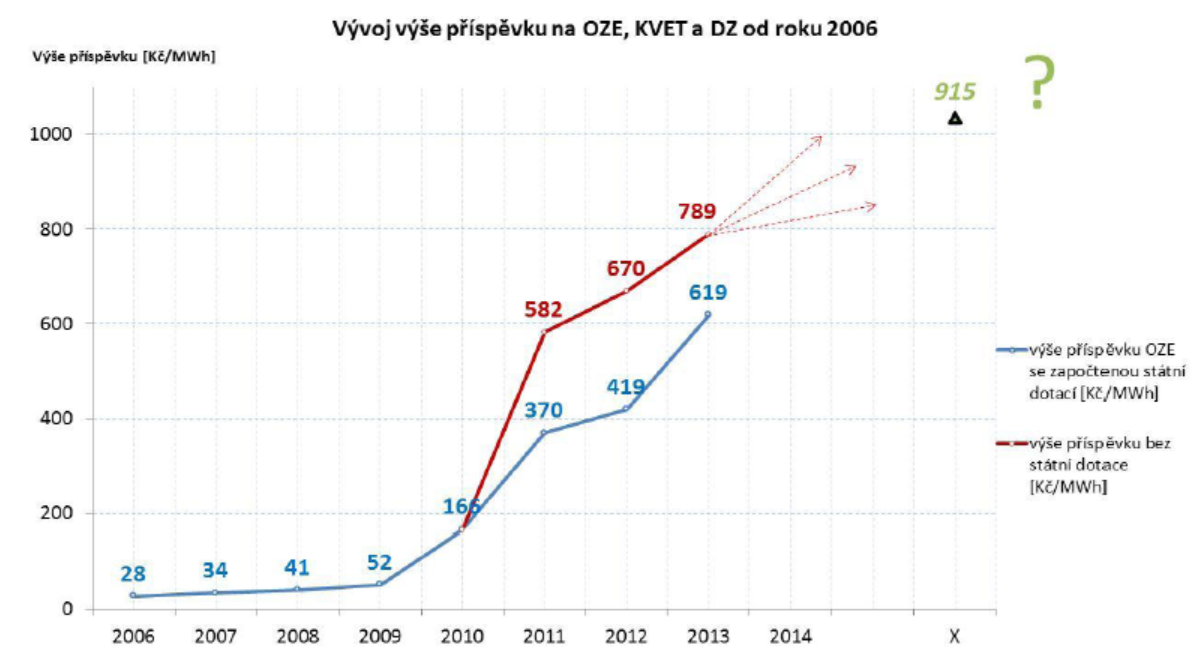 Poslanecká sněmovna
15. listopadu 2012
9
Fenomén OZE - možná řešení
1. Zachování příspěvku ze státního rozpočtu: Nepřijatelné pro  MF, již rozhodnuto o snížení příspěvku o 2 mld.Kč.
2. Diferenciace příspěvku na OZE podle velikosti spotřeby a energetické náročnosti výroby (analogie s Německem). To pomůže klíčovému průmyslu, ale ne malým podnikatelům.
3. Rozložit platbu i na spotřebitele plynu (návrh MPO). To by podniky s velkou spotřebou plynu dorazilo, navíc na plyn směřuje nová uhlíková daň od r.2014. Nedoporučuji.
4. Využít příjem z povolenek (zamítnuto) nebo rozložit na všechny daňové poplatníky.
Poslanecká sněmovna
15. listopadu 2012
10
Základní cenové trendy na trhu se zemním plynem
Po výrazném nárůstu cen komodity v r.2011 cena v r.2012 stagnuje a totéž očekáváme v nejbližším období.
U regulovaných složek očekáváme pro r.2013 stagnaci ceny.
Celkově by tedy cena za zemní plyn pro r.2013 měla stagnovat.
Poslanecká sněmovna
15. listopadu 2012
11
Cenové trendy na trhu se zemním plynem
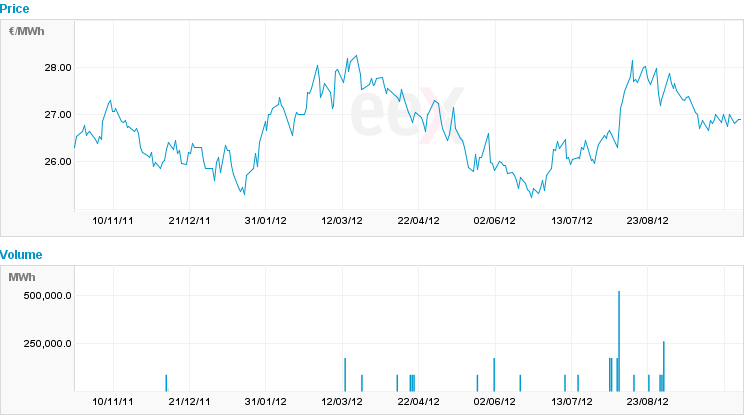 Natural Gas Futures Prices and trading volumes
NCG Natura Gas Year Futures (Cal-13) 2012/10/11 
EGEX European Gas Exchange
Poslanecká sněmovna
15. listopadu 2012
12
Co mohou odběratelé udělat nezávisle na státu
Pečlivým výběrem dodavatele energií lze ušetřit až 5% z účtu za energie.
Větší pozornost energetickým úsporám.
Nejefektivnější a nejrychlejší řešení nemusí být zdaleka finančně nejnákladnější!
Poslanecká sněmovna
15. listopadu 2012
13
DĚKUJI ZA POZORNOST
Ing. Jiří Gavor, CSc.
ENA, s.r.o.
Lublaňská 48, Praha 2

e-mail: gavor@ena.cz

www.ena.cz
Poslanecká sněmovna
15. listopadu 2012
14